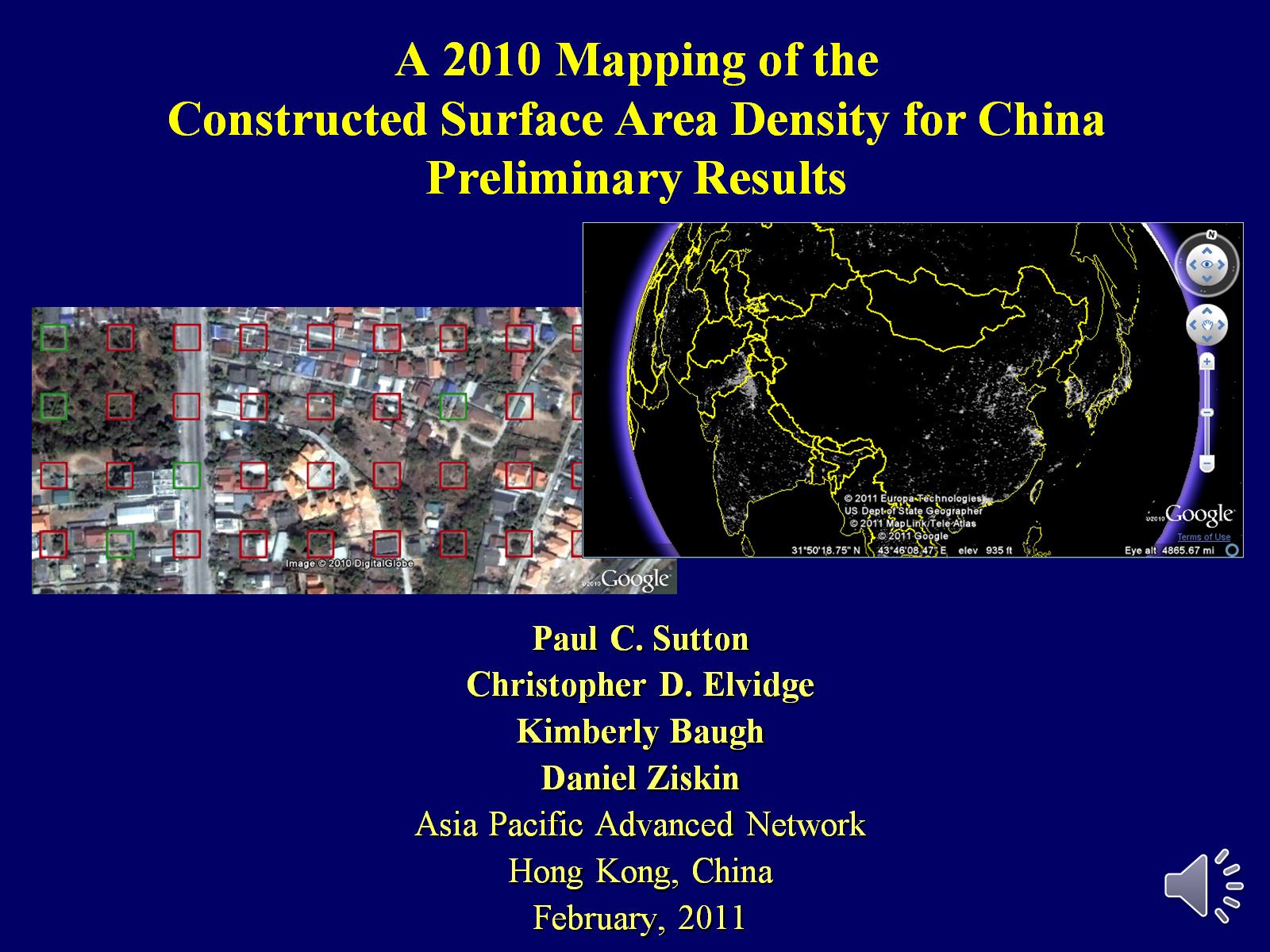 A 2010 Mapping of the Constructed Surface Area Density for China  Preliminary Results
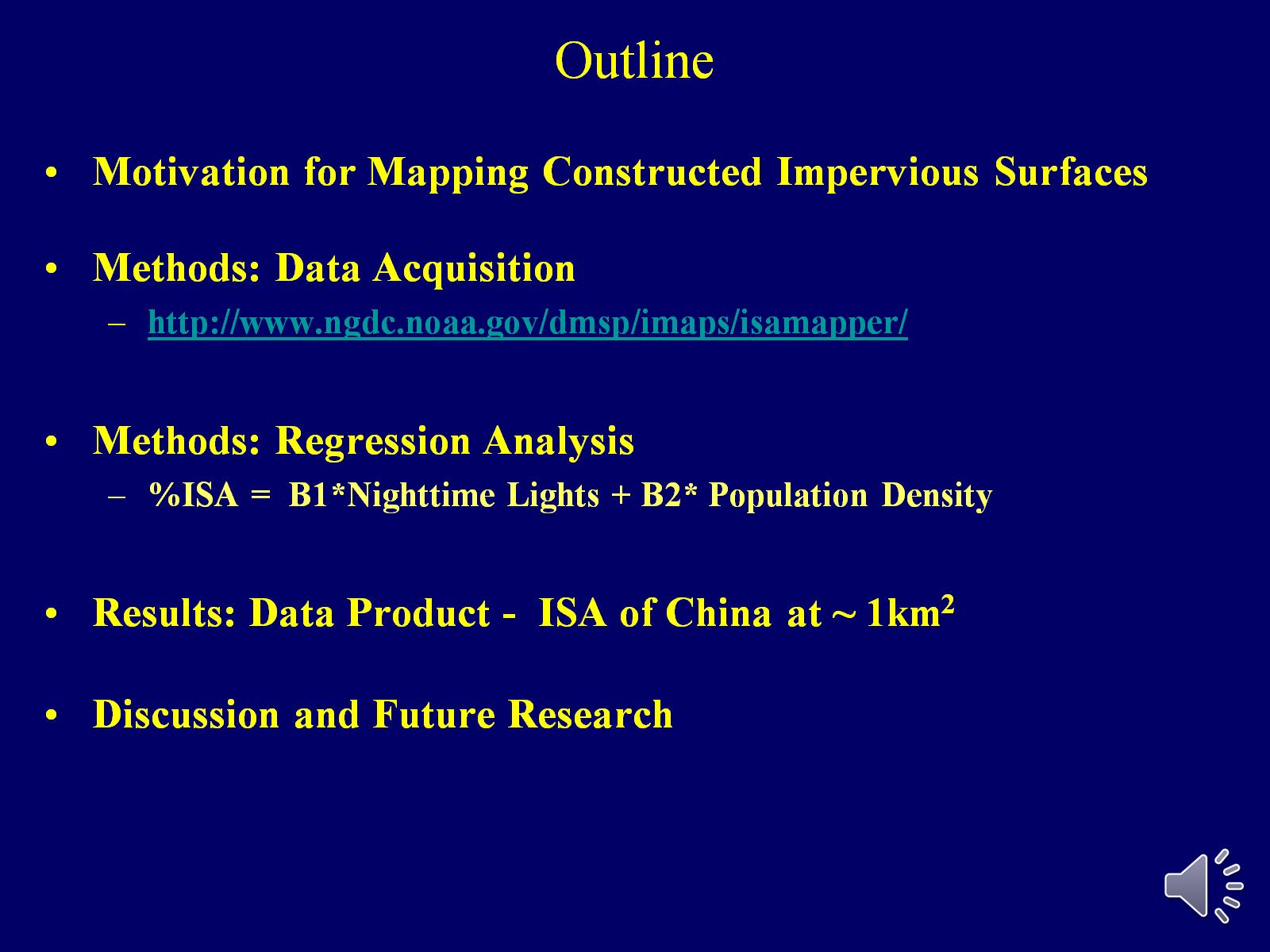 Outline
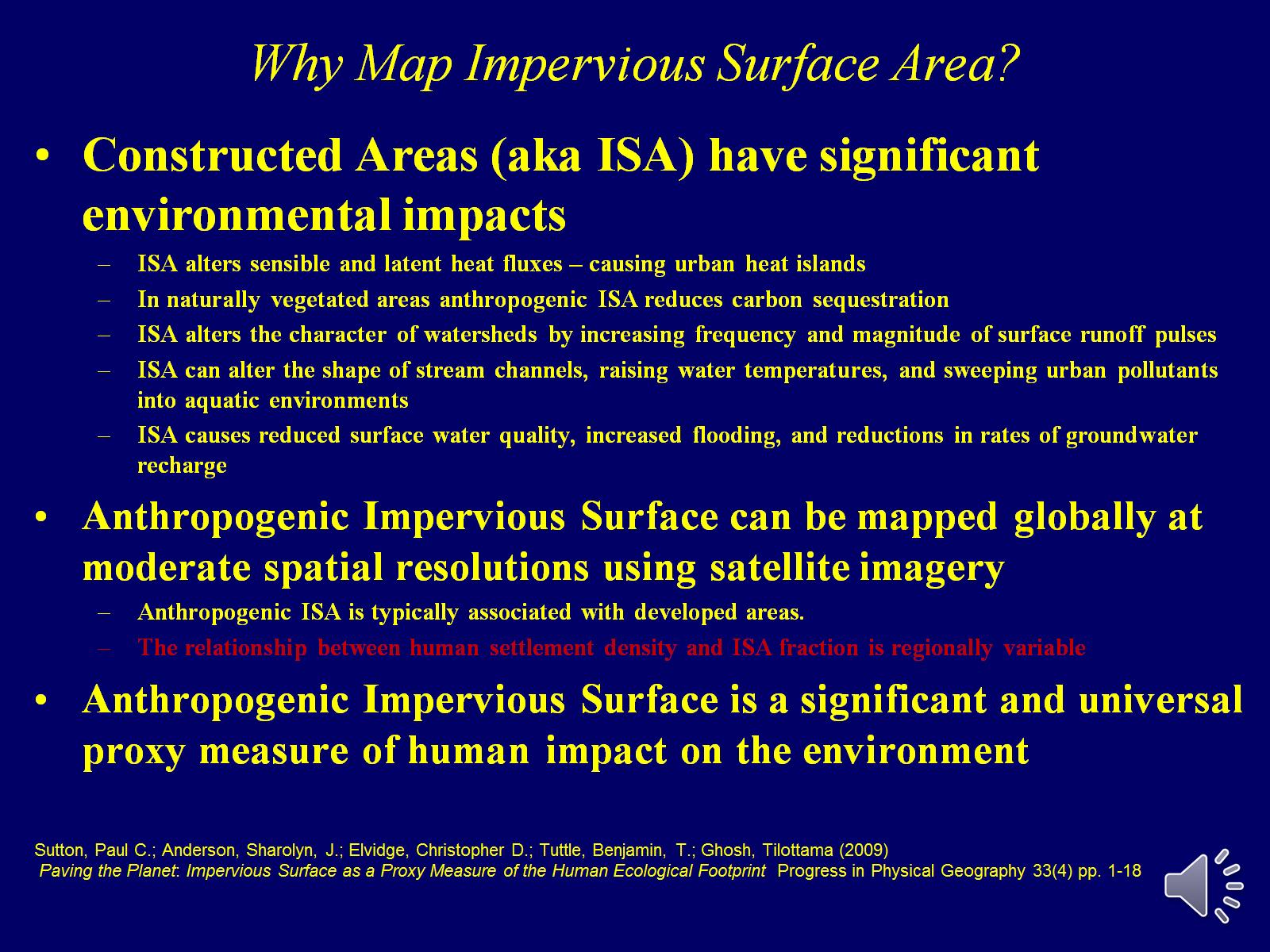 Why Map Impervious Surface Area?
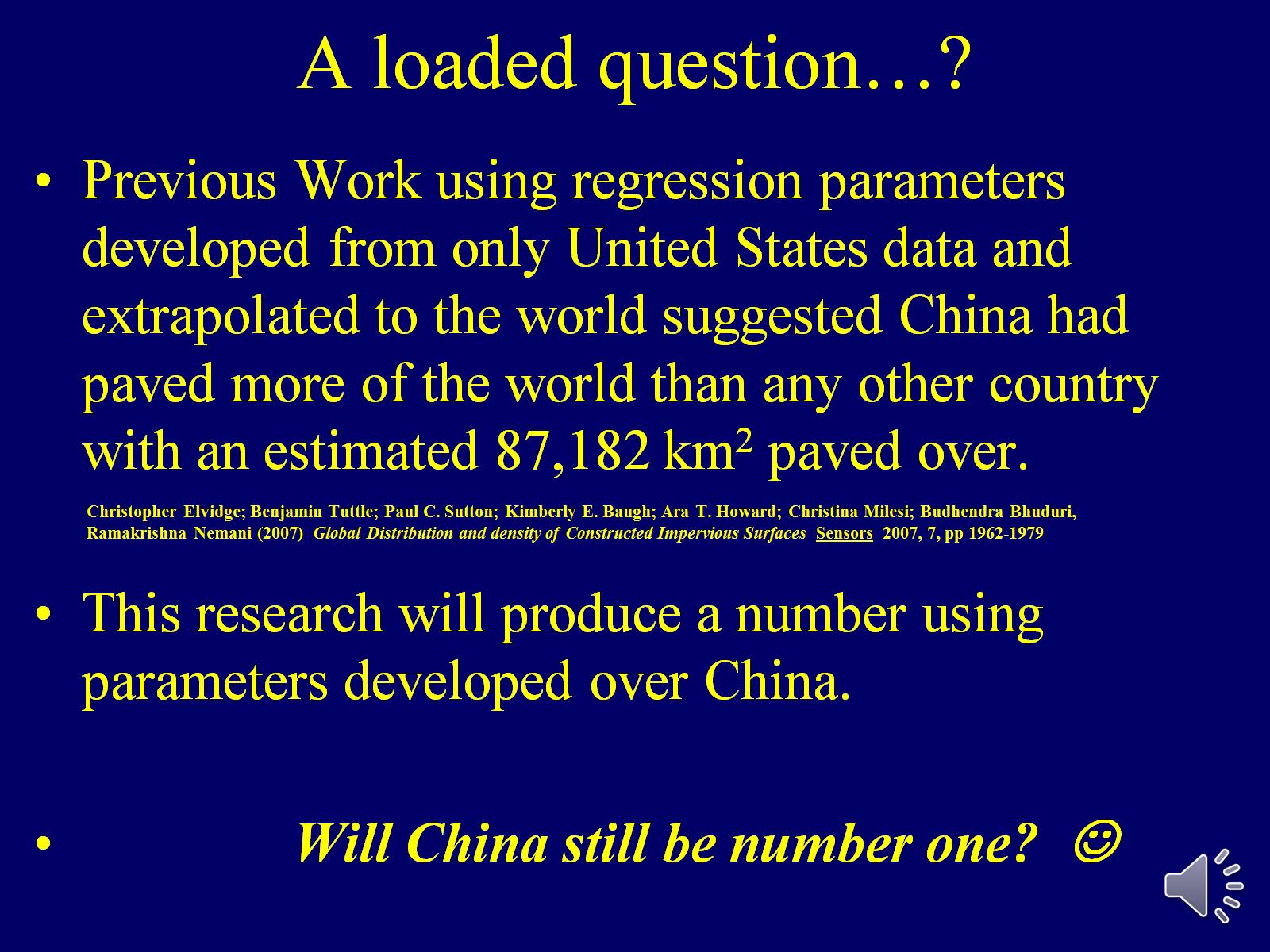 A loaded question…?
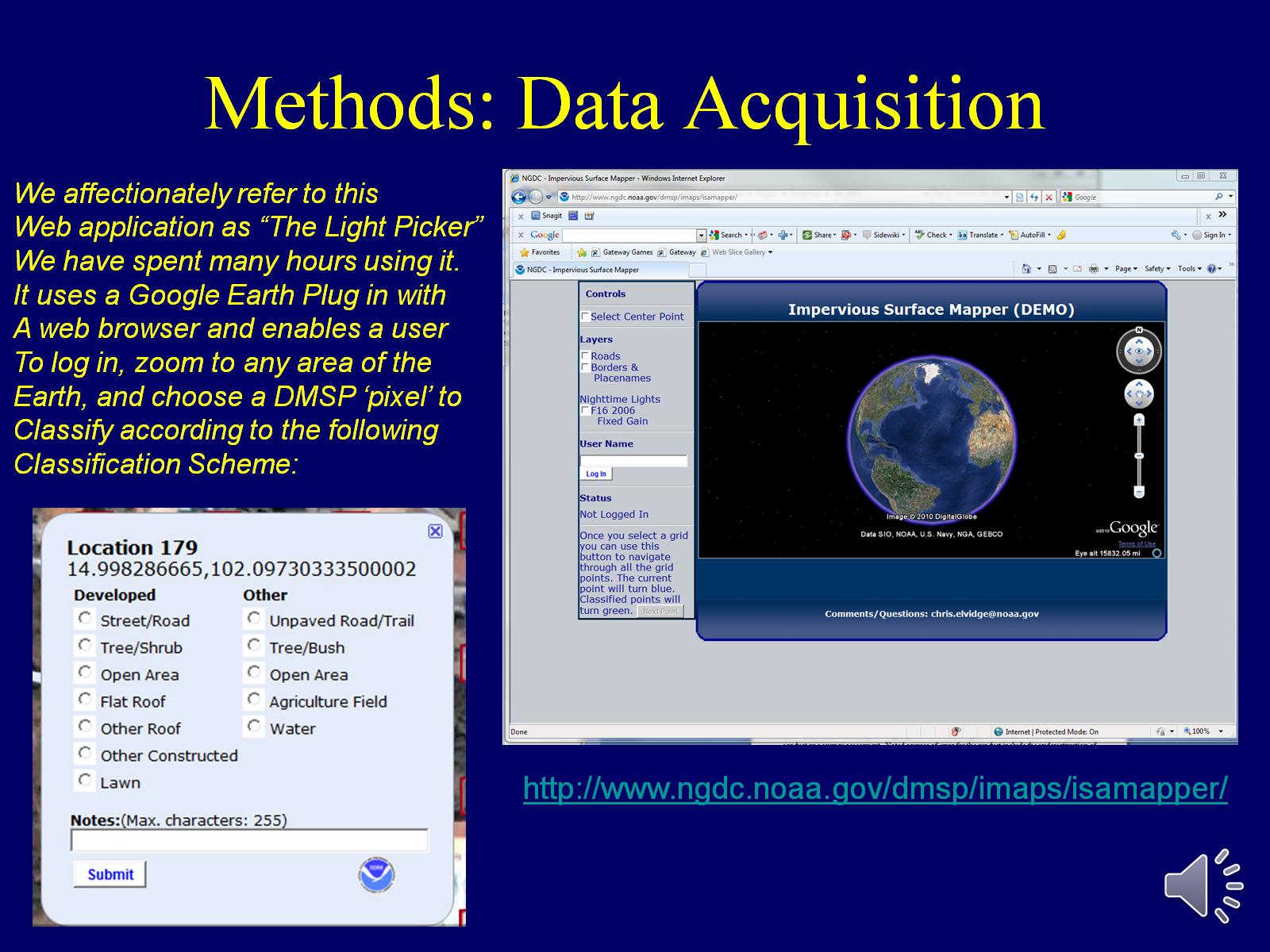 Methods: Data Acquisition
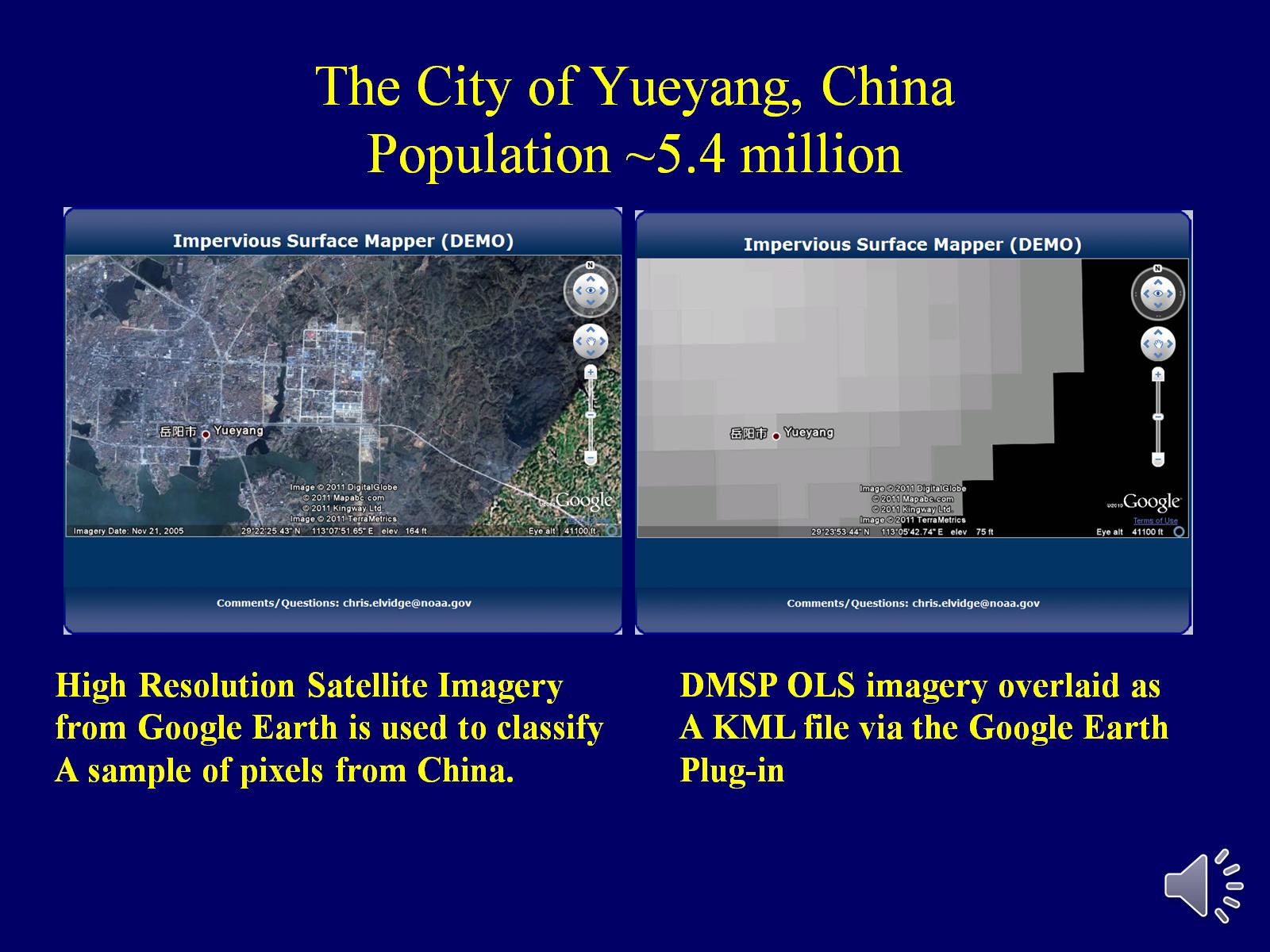 The City of Yueyang, ChinaPopulation ~5.4 million
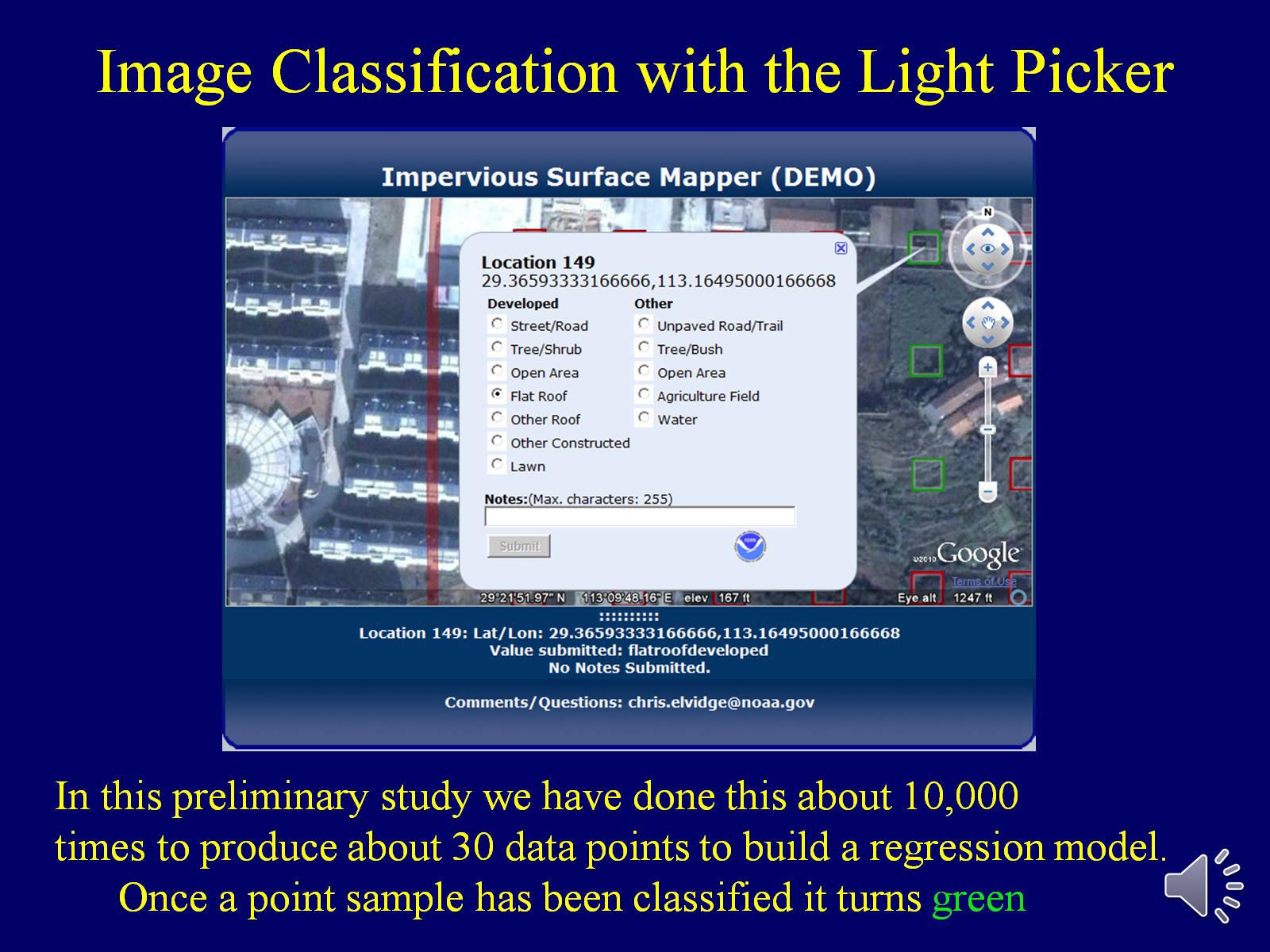 Image Classification with the Light Picker
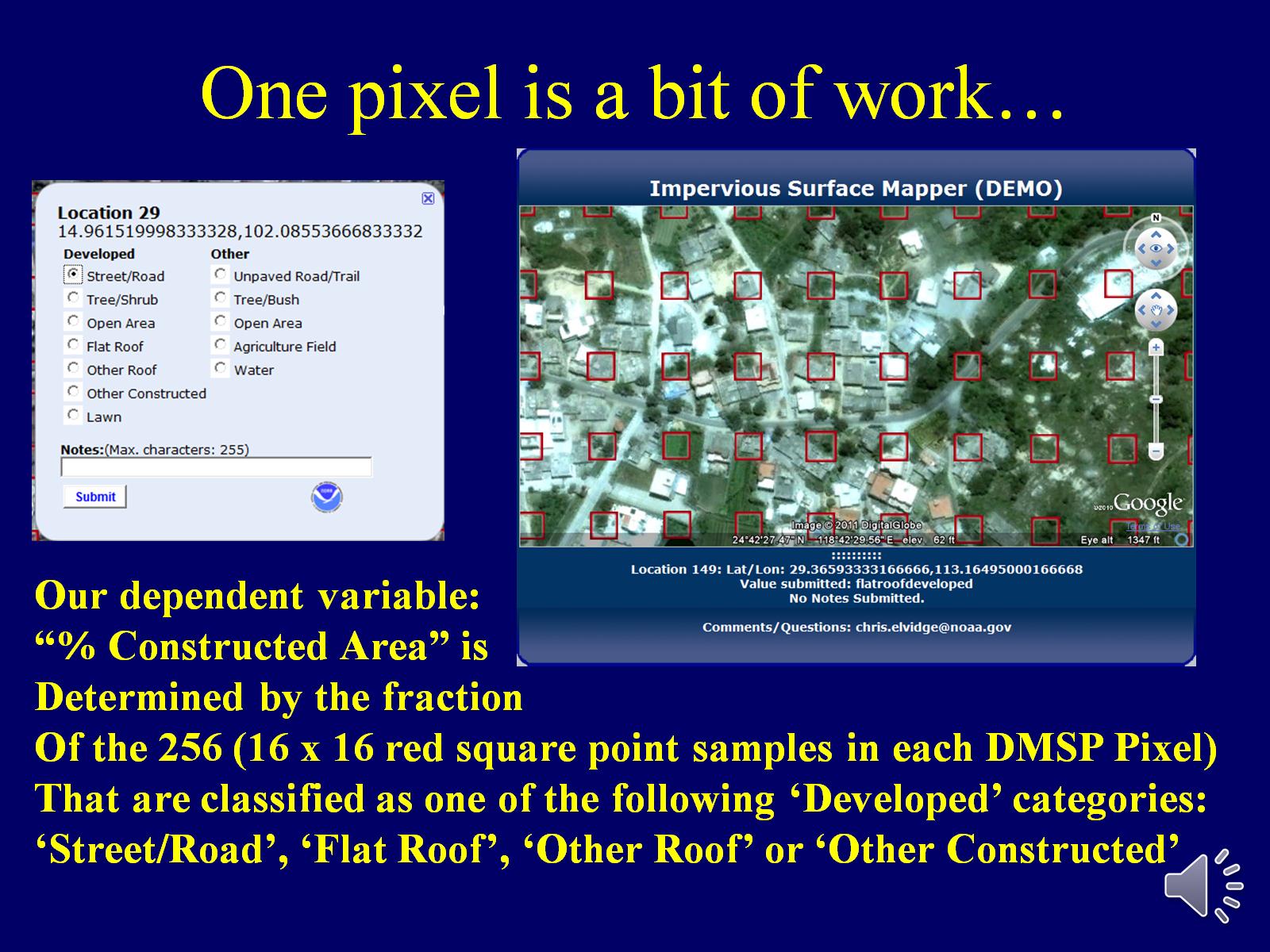 One pixel is a bit of work…
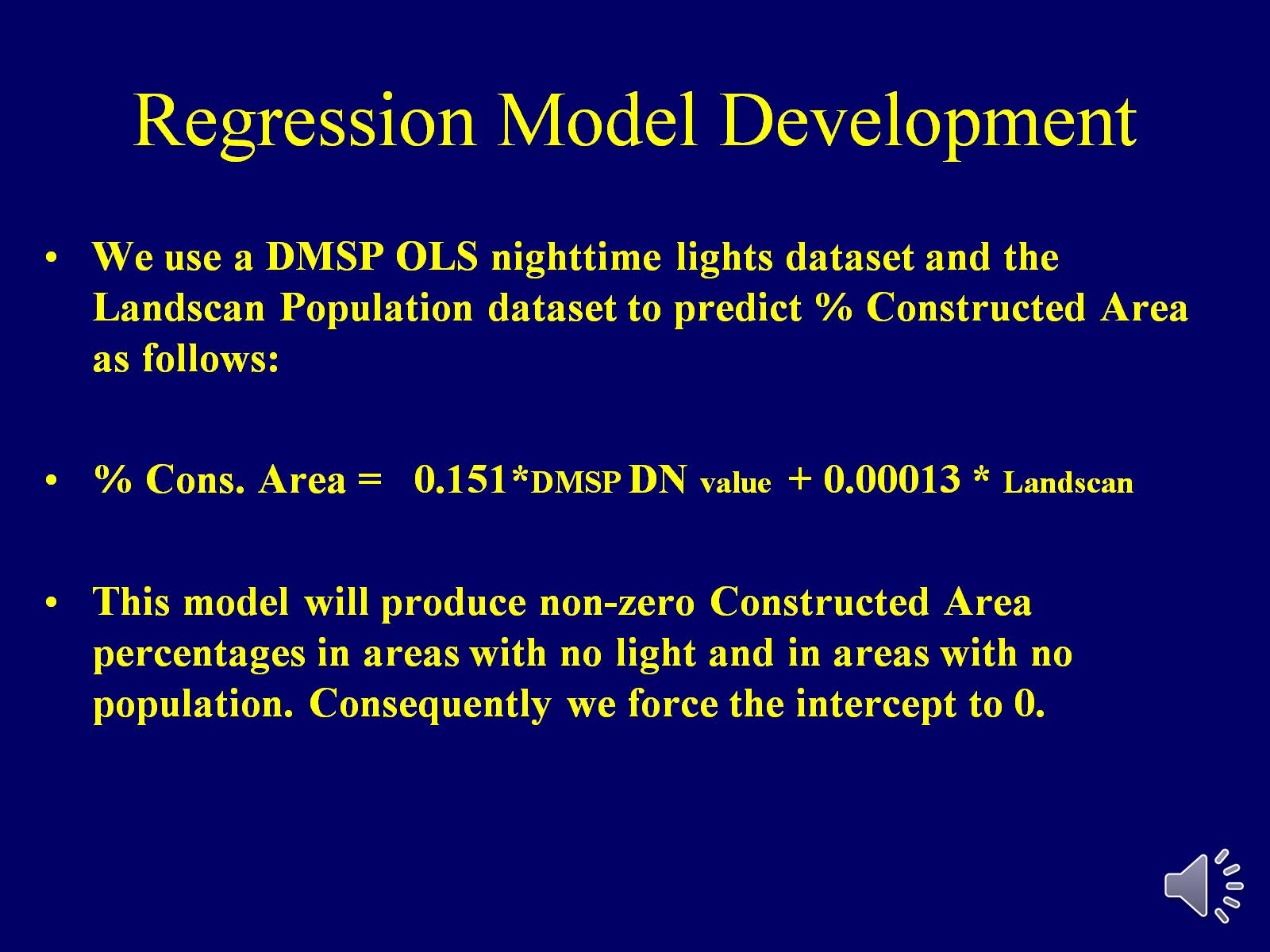 Regression Model Development
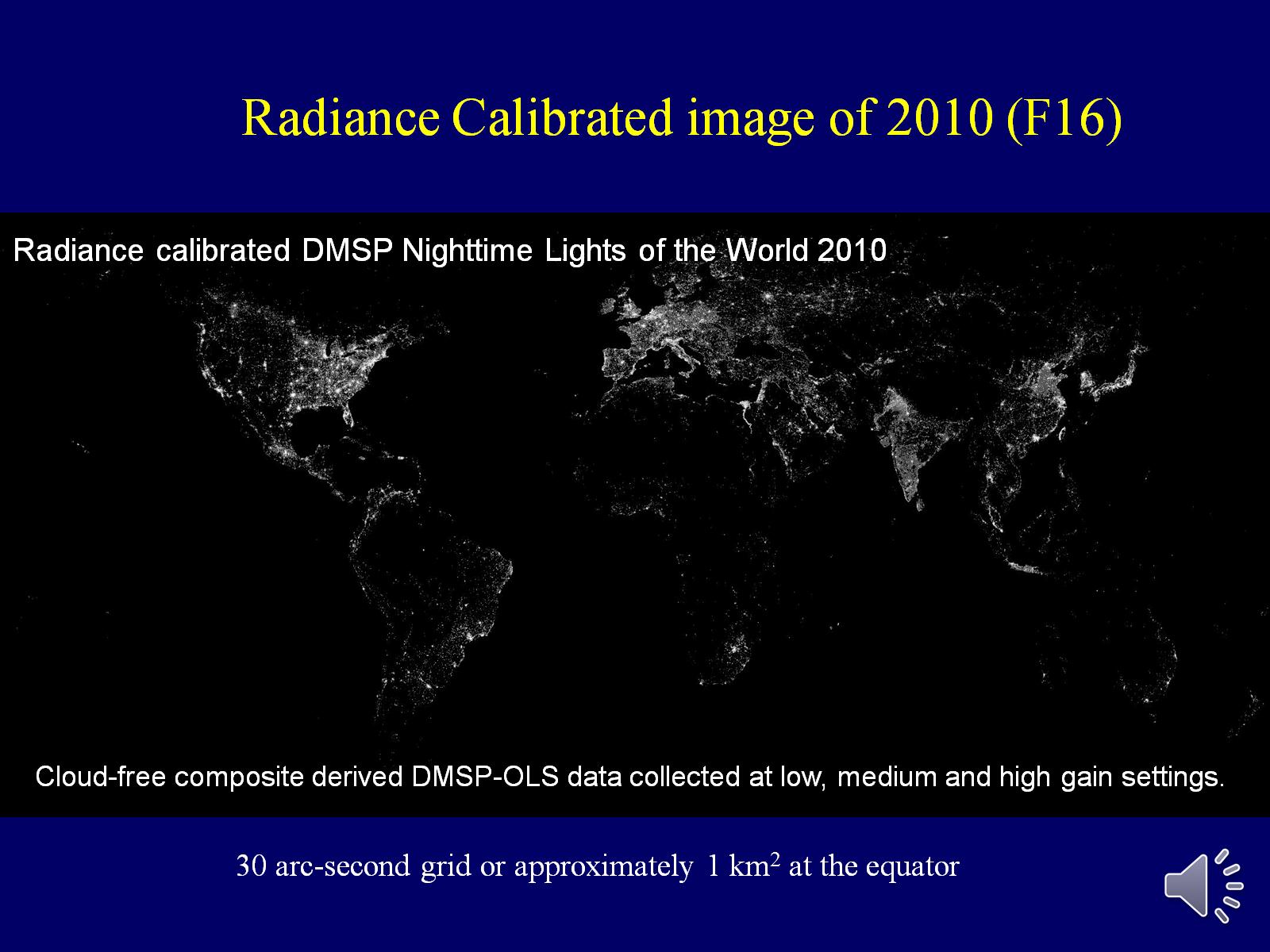 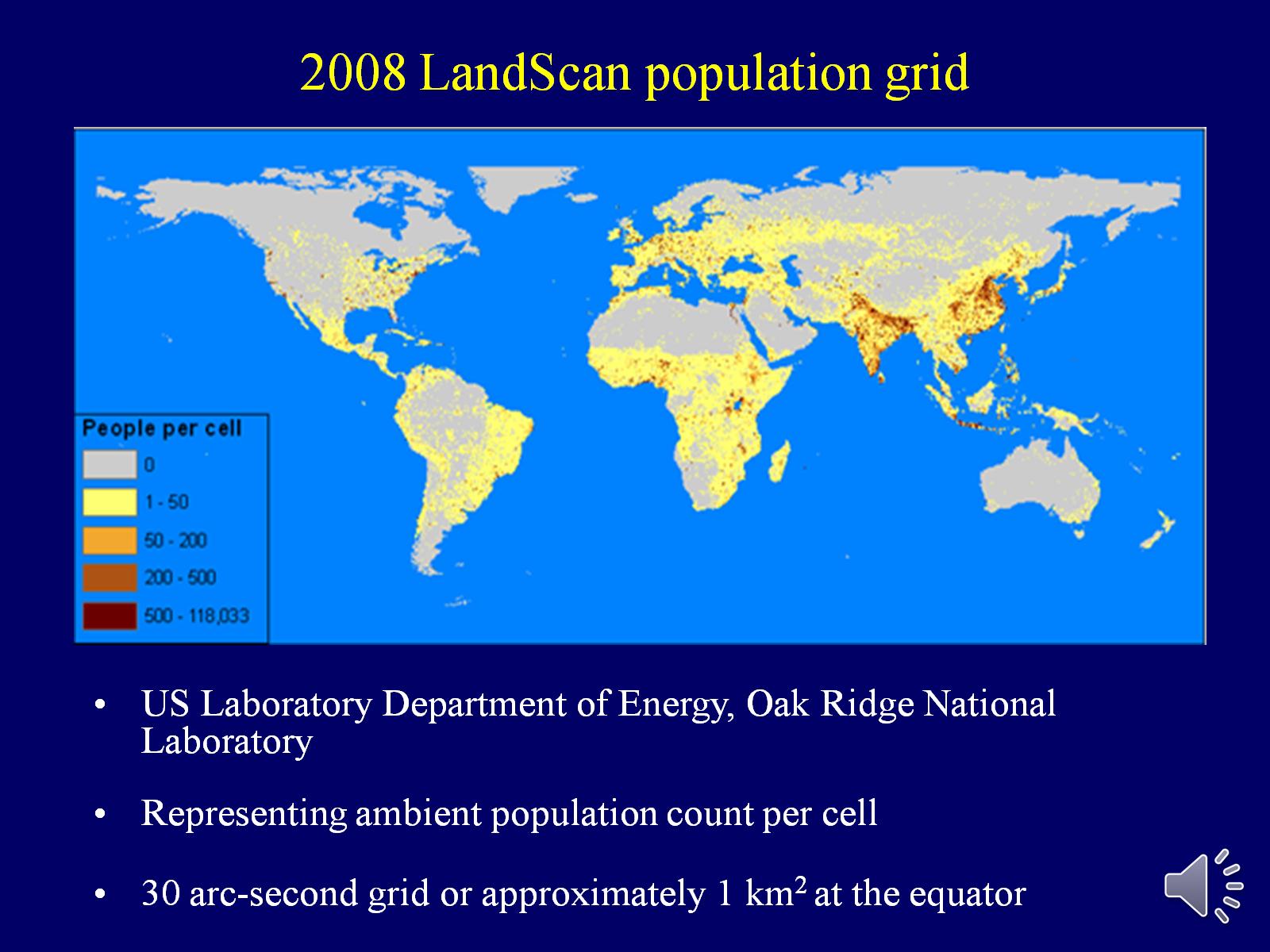 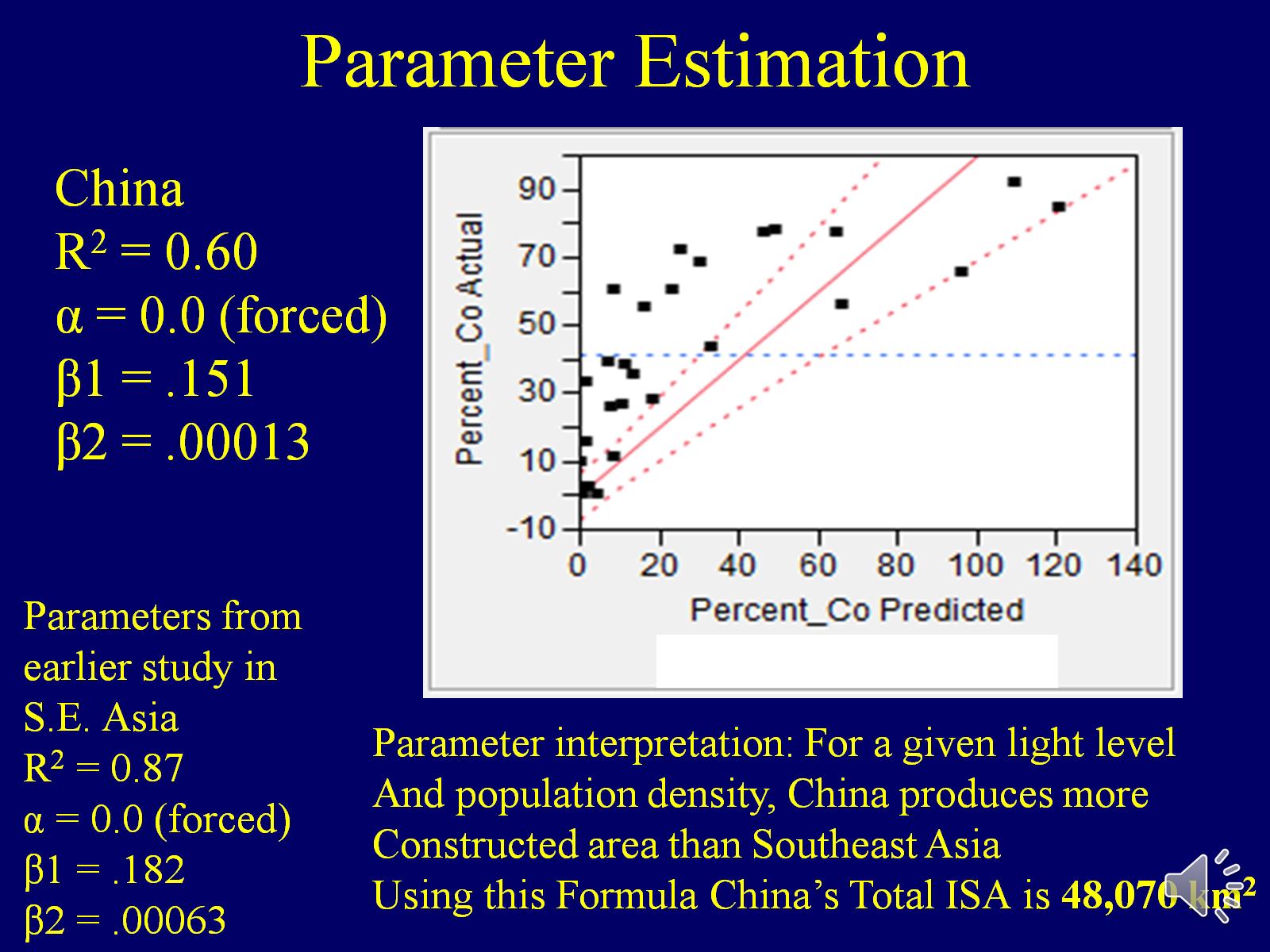 Parameter Estimation
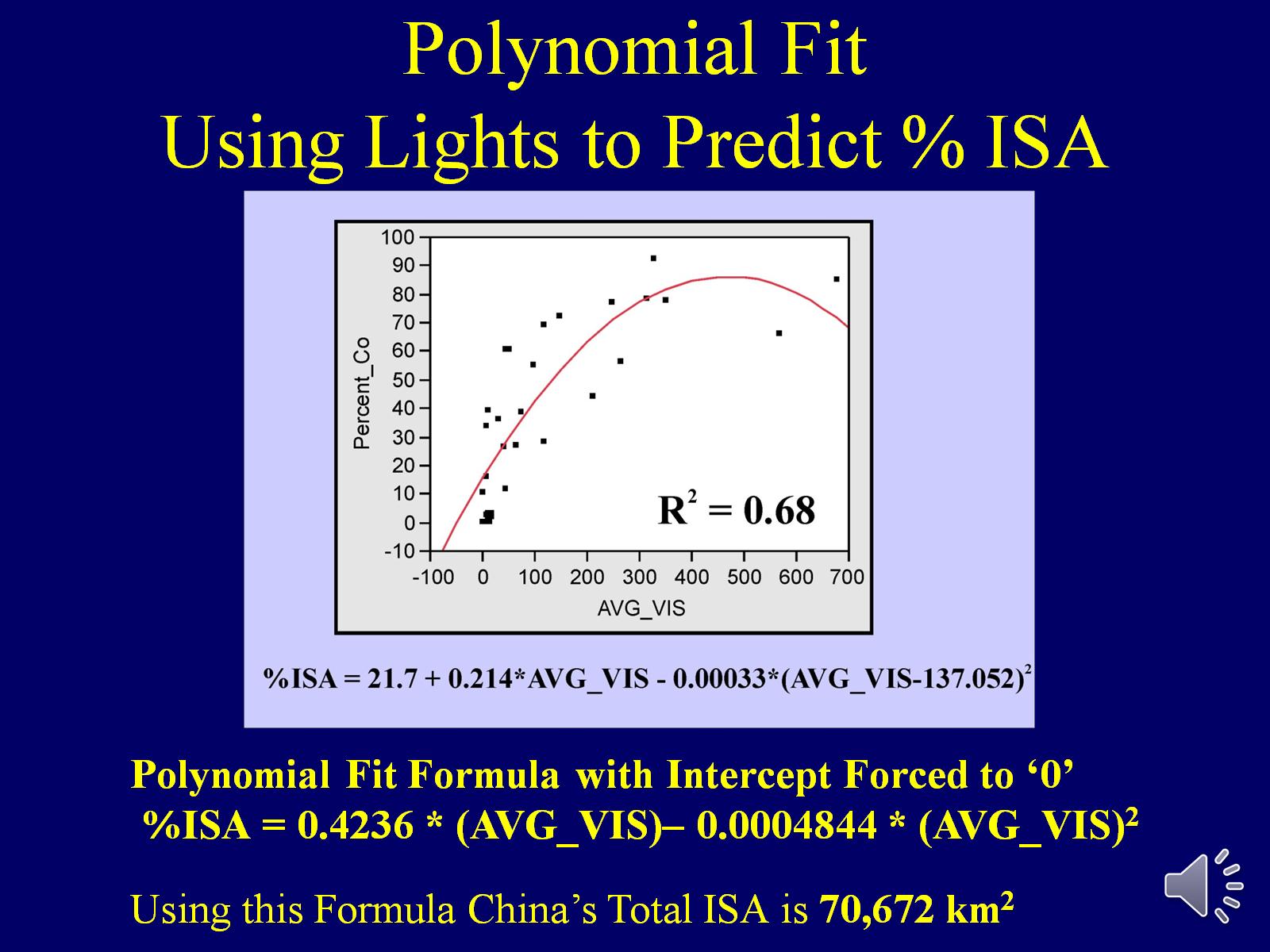 Polynomial FitUsing Lights to Predict % ISA
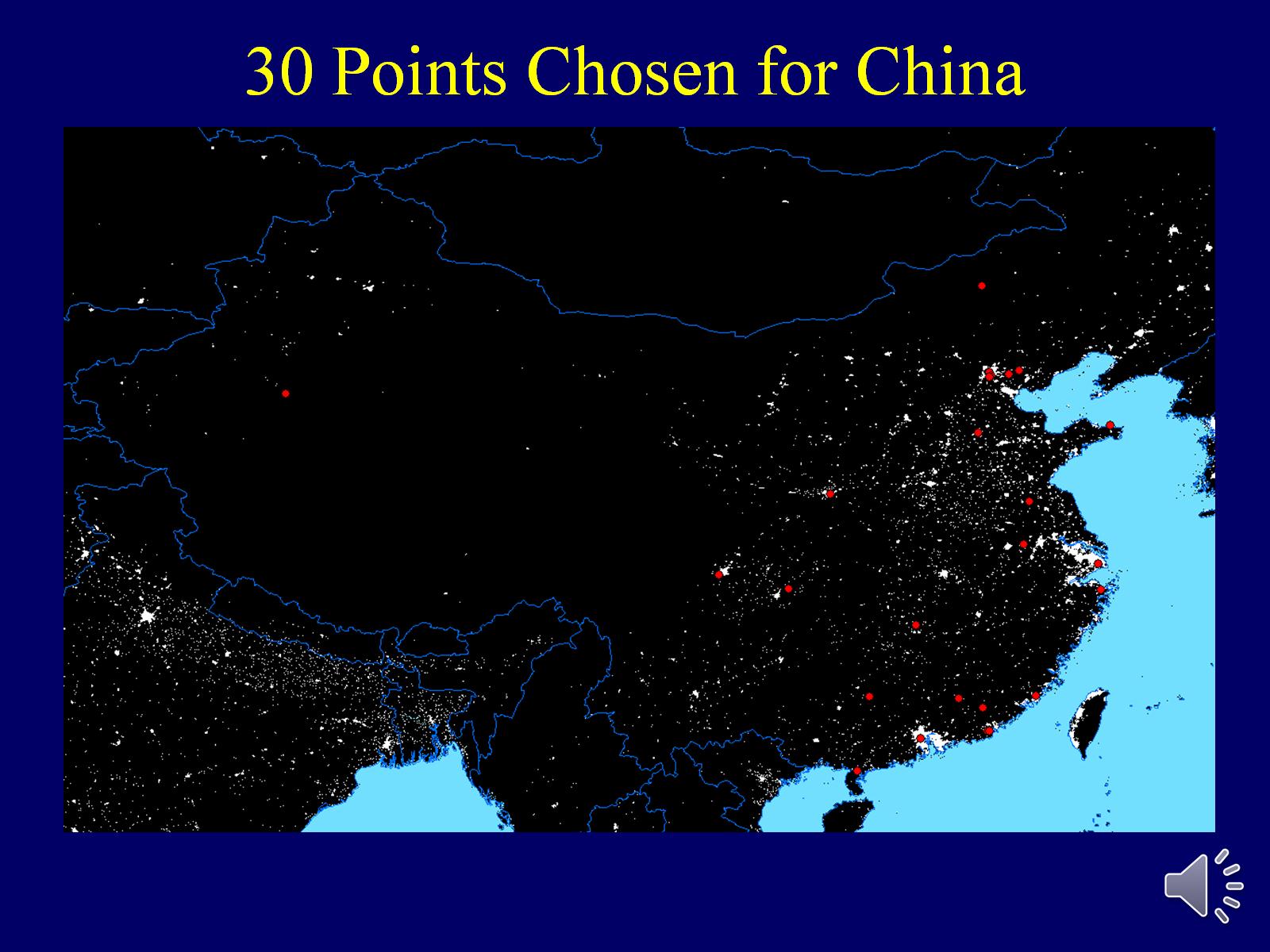 30 Points Chosen for China
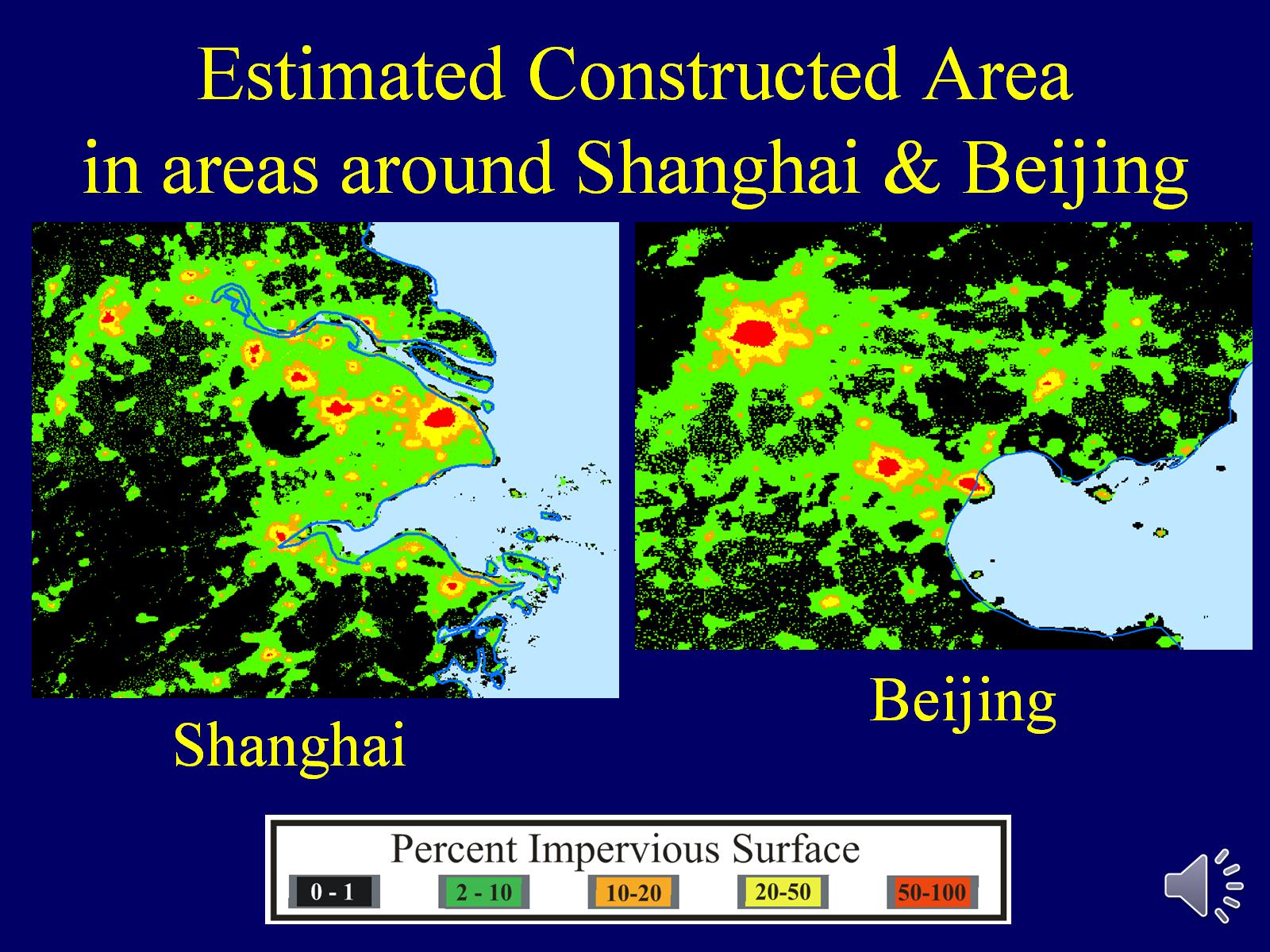 Estimated Constructed Areain areas around Shanghai & Beijing
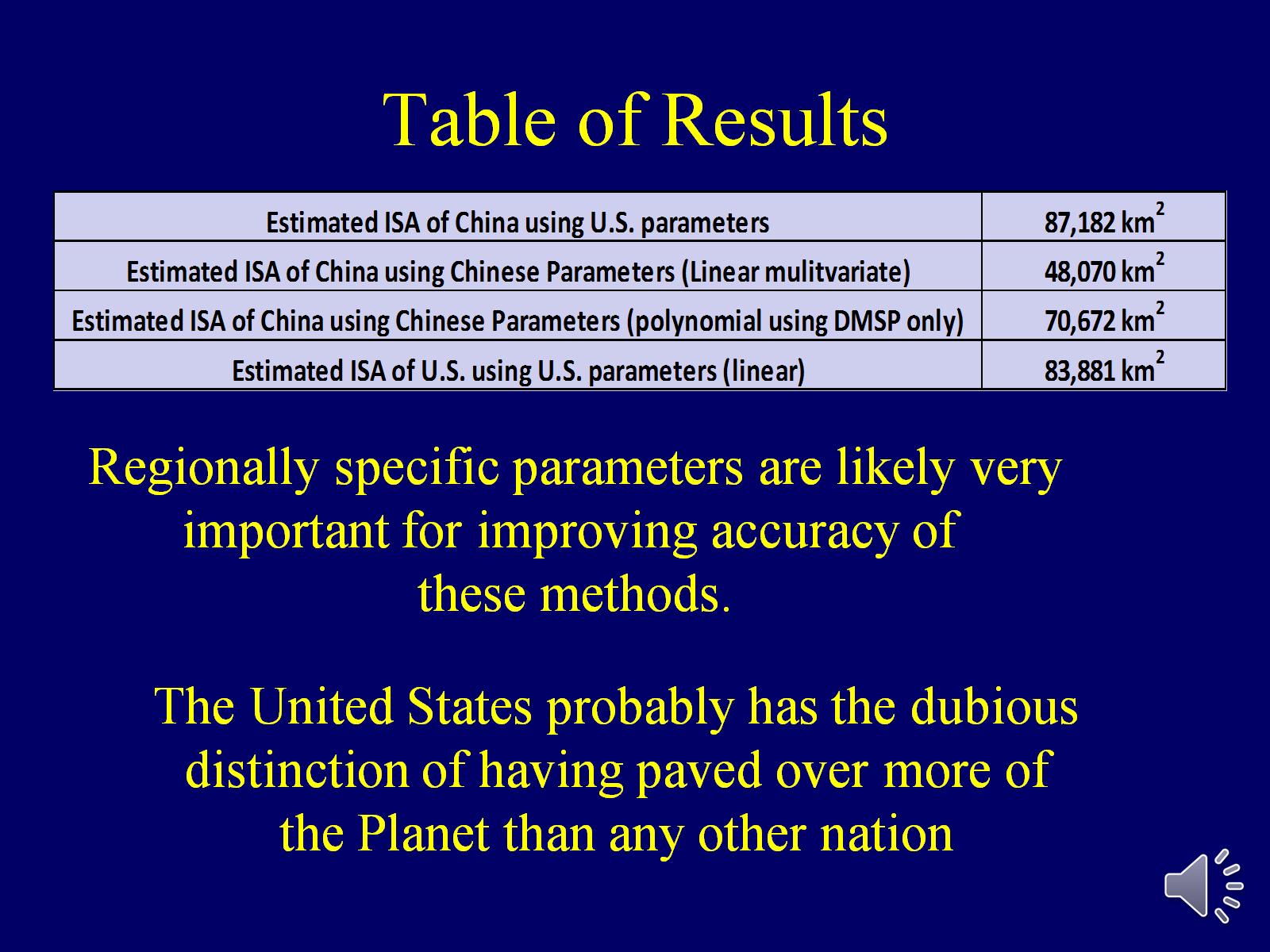 Table of Results
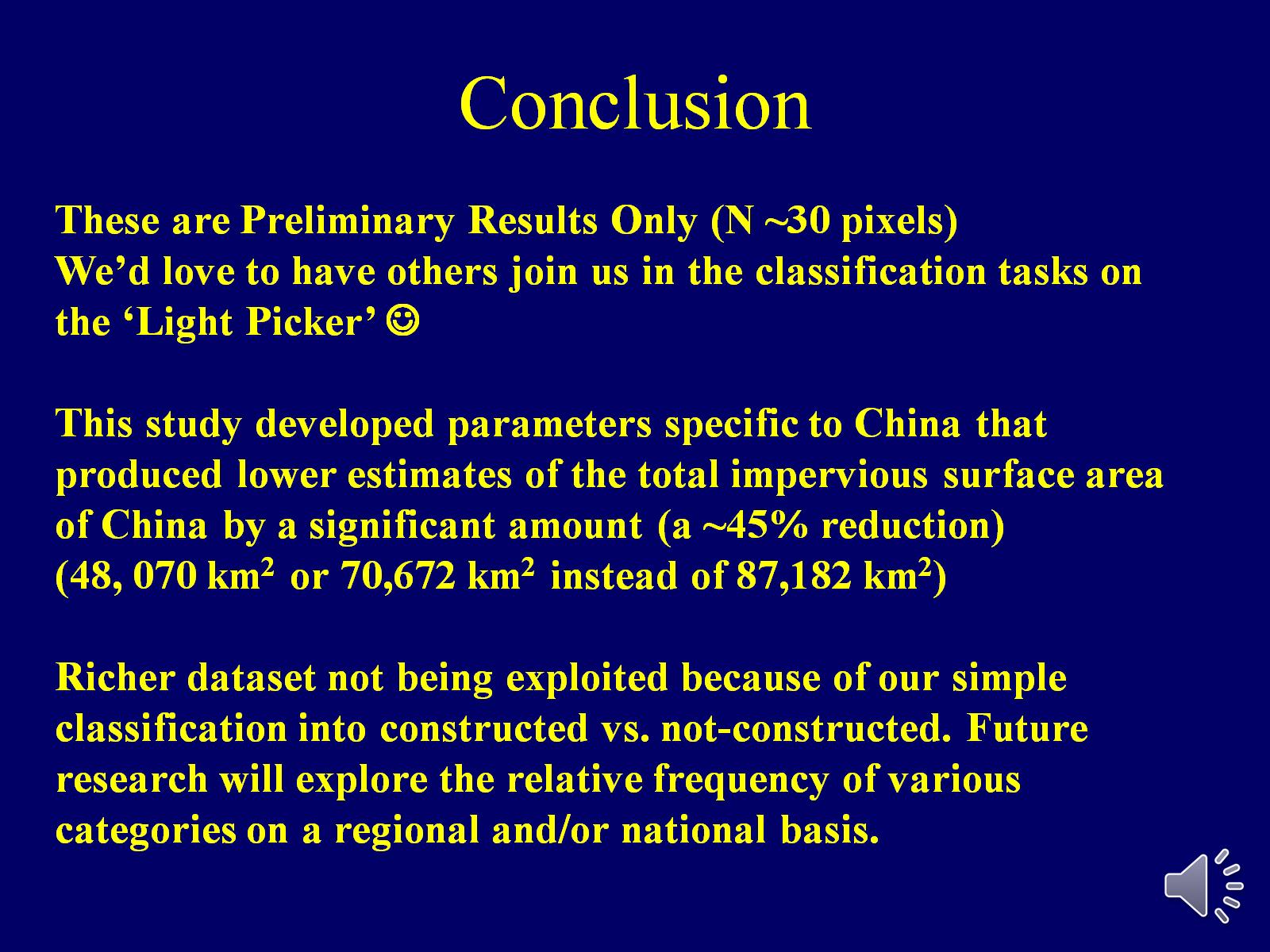 Conclusion